সকলকে স্বাগতম
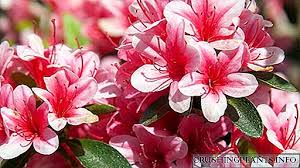 শিক্ষক পরিচিতি
বিনয় কুমার বিশ্বাস 
সহকারী শিক্ষক 
কোলা সদর উদ্দিন উচ্চ বিদ্যালয় 
রাজবাড়ী সদর, রাজবাড়ী ।
মোবাঃ ০১৭১৭৭৫৪৮০৭
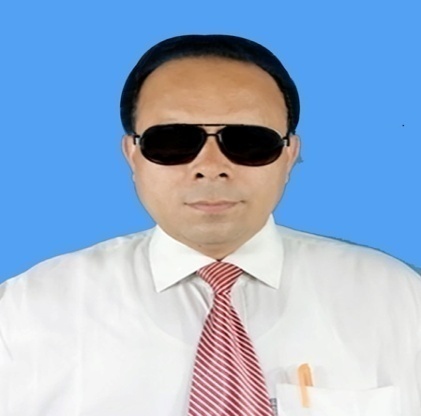 পাঠ পরিচিতি
শ্রেণীঃ- ৮ম  
বিষয়ঃ-বাংলা ১ম পত্র 
(গদ্যাংশ) 
অধ্যায়ঃ দশম 
সময়ঃ ৫০ মিনিট
তারিখঃ ১৯/০২/২০২১ইং
এসো আমরা কিছু ছবি দেখি
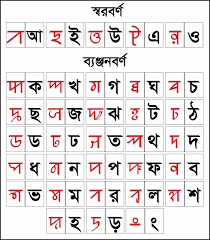 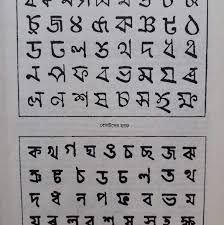 এসো আমরা কিছু ছবি দেখি
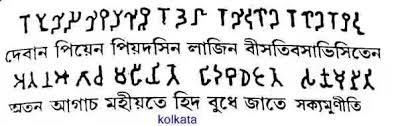 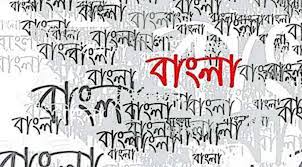 আজকের পাঠ
“বাংলা ভাষার জন্ম কথা”
-হুমায়ুন আজাদ 
(শেষ অংশ)
শিখনফল
১.  নুতন ও কঠিন শব্দের অর্থসহ বাক্য তৈরী করতে পারবে । 
২.  ‘বাংলা ভাষার জন্ম কথা’  প্রবন্ধের নির্বাচিত অংশ প্রমিথ উচ্চারণে পাঠ করতে পারবে । 
৩.  শিখার্থীরা  বাংলা ভাষার ইতিহাস জানতে পারবে ।
৪.    ‘বাংলা ভাষার জন্ম কথা’ প্রবন্ধে সারমর্ম ব্যাখ্যা করতে পারবে ।
আদর্শ পাঠ
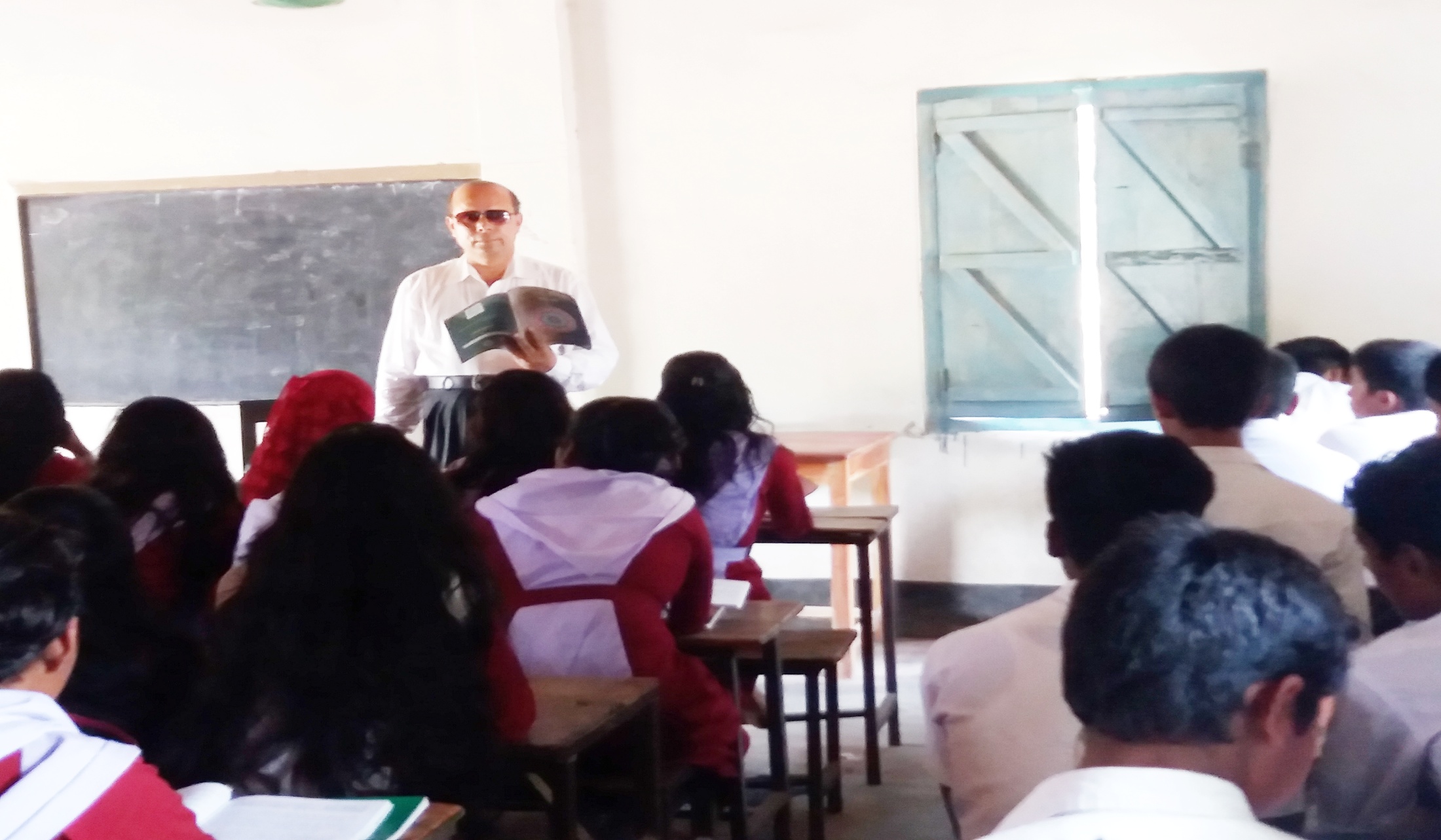 এসো আমরা নুতন ও কঠিন শব্দের অর্থ জেনে নিই
ঘনিষ্ট
নিকট , নিবিড় , খুব কাছের
উদ্ভূত
উৎপন্ন ,  জাত
উৎপত্তি
সূচনা , শুরু , জন্ম
উদ্ভব
সূচনা , জন্ম , অভ্যুদয় , উৎপত্তি
একক কাজ
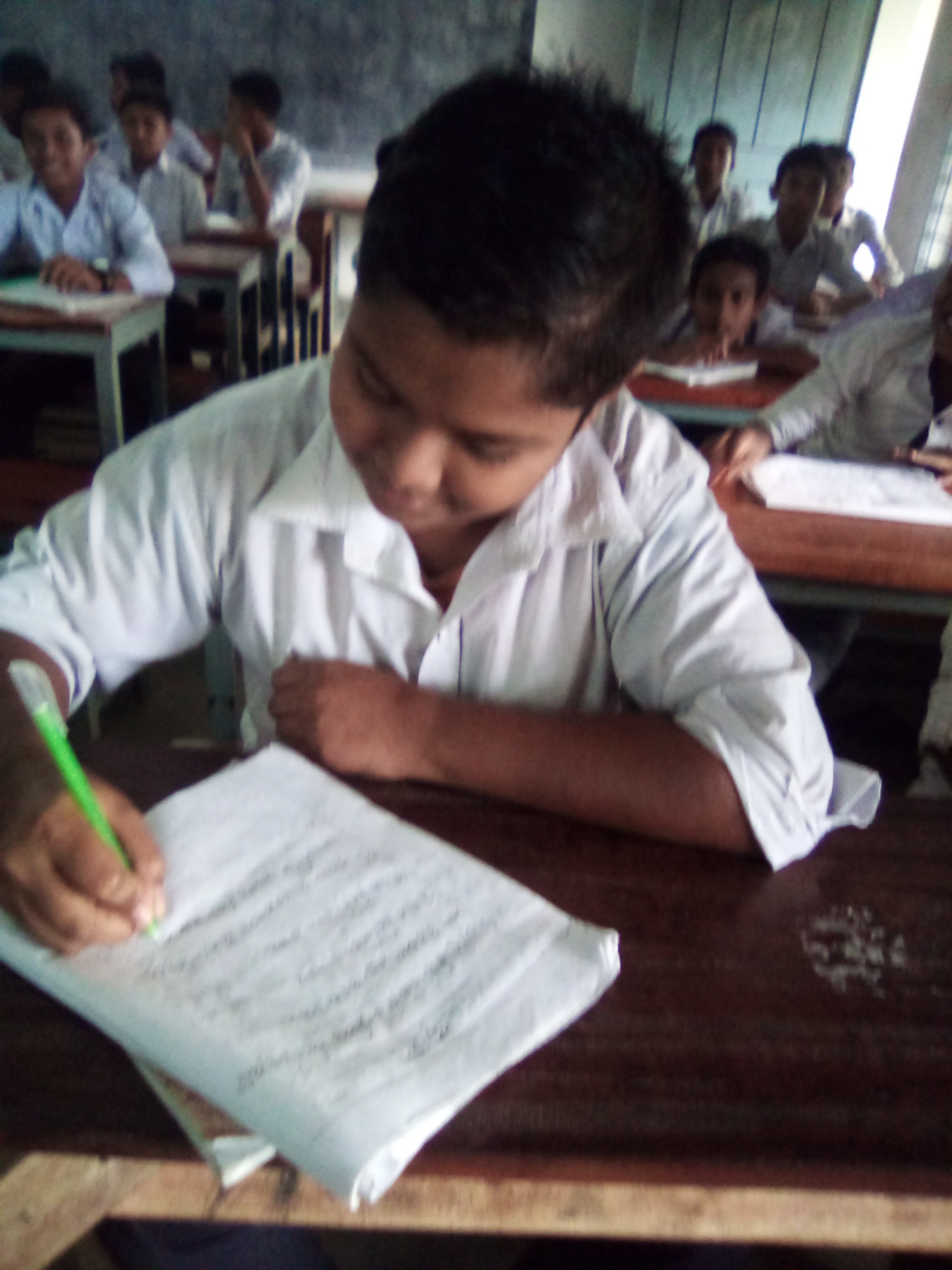 প্রশ্নঃ-ভারতীয় আর্য ভাষার স্তর গুলো লিখ ?
সরব পাঠ
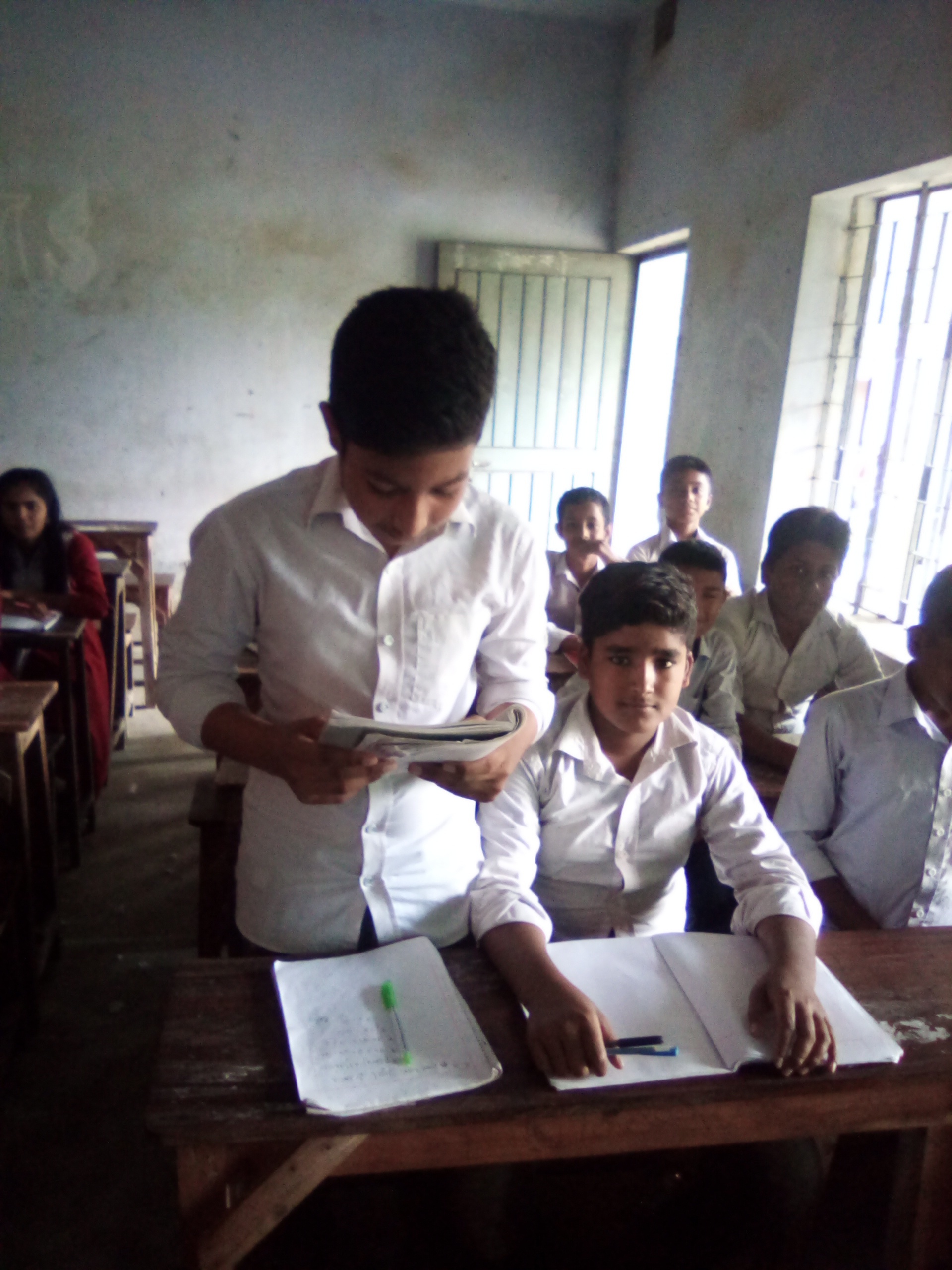 এসো আমরা প্রবন্ধের কিছু অংশ জেনে নিই
যিশুর জন্মের আগেই পাওয়া যায় ভারতীয় আর্য-ভাষার তিনটি স্তর । প্রথম স্তরটির নাম বৈদিক বা বৈদিক সংস্কৃত । খ্রিষ্টপুর্ব ১২০০ অব্দ থেকে খ্রিষ্টপুর্ব ৮০০ অব্দ এ ভাষার কাল । তারপর পাওয়া যায় সংস্কৃত । খ্রিষ্টপুর্ব ৮০০ অব্দের দিকে এটি সম্ভবত বিধিবদ্ধ হতে থাকে এবং খ্রিষ্টপুর্ব ৪০০ অব্দের দিকে ব্যাকরণবিদ পাণিনির হাতেই এটি চূড়ান্তভাবে বিধিবদ্ধ হয় । বৈদিক ও সংস্কৃতকে বলা হয় প্রাচীন ভারতীয় আর্য ভাষা প্রাকৃত ভাষাগুলোকে বলা হয় মধ্যভারতীয় আর্যভাষা । মোটামুটি খ্রিষ্টপুর্ব ৪৫০ অব্দ থেকে ১০০০ খ্রিষ্টাব্দ পর্যন্ত এ ভাষাগুলো কথ্য ও লিখিত ভাষারুপে ভারতের বিভিন্ন স্থানে প্রচলিত থাকে । এ প্রাকৃত ভাষাগুলোর শেষ স্তরের নাম অপভ্রংশ  অর্থাৎ যা খুব বিকৃত হয়ে গেছে । বিভিন্ন অপভ্রংশ থেকেই উৎপন্ন হয়েছে নানান আধুনিক ভারতীয় আর্যভাষা – বাংলা , হিন্দি , গুজরাটি , মারাঠি , পাঞ্জাবি প্রভৃতি ভাষা ।
জোড়ায় কাজ
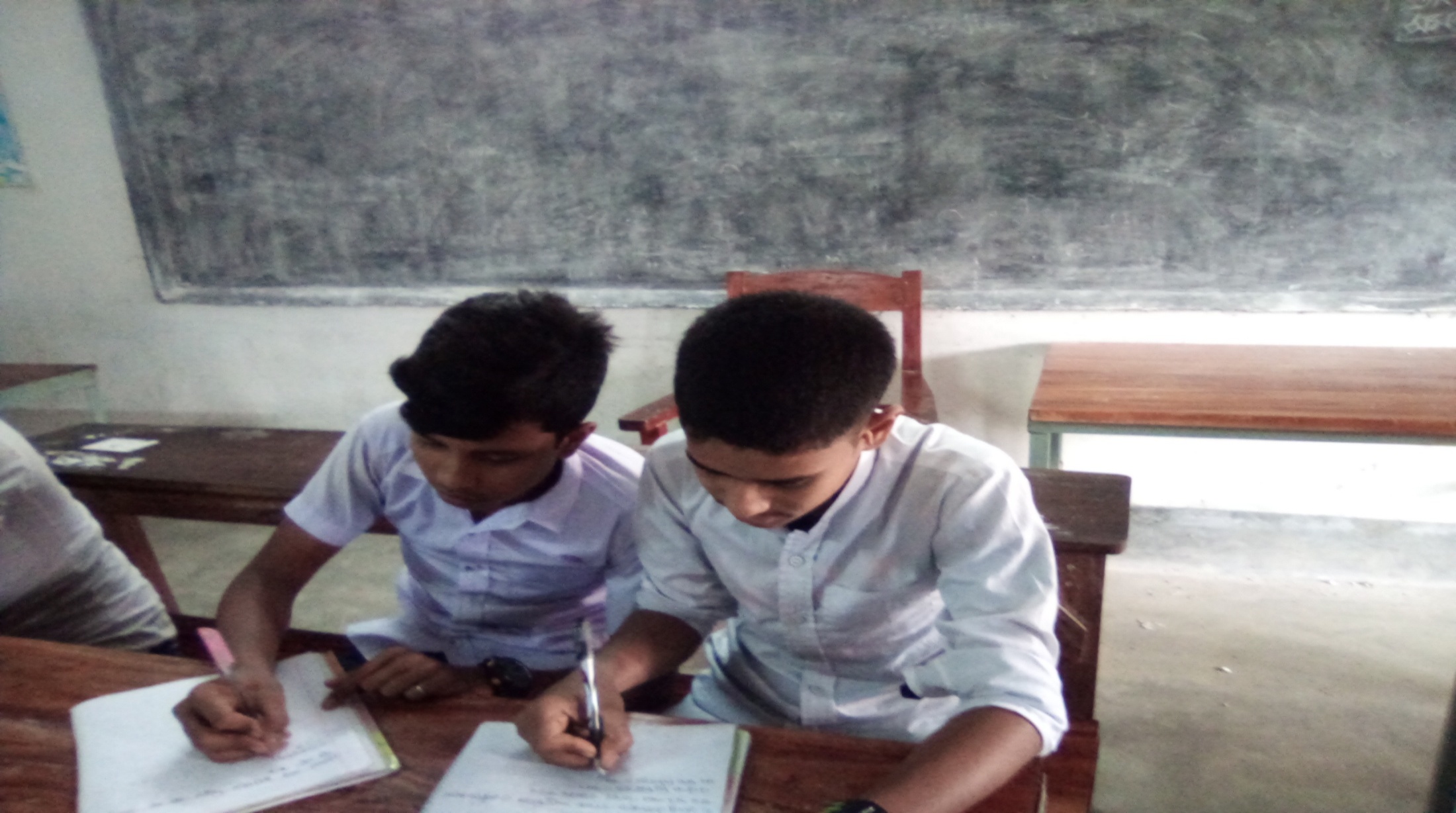 প্রশ্নঃ-  বিভিন্ন অপভ্রংশ থেকে উৎপন্ন আধুনিক ভারতীয় আর্যভাষা গুলো লিখ?
নিরব পাঠ
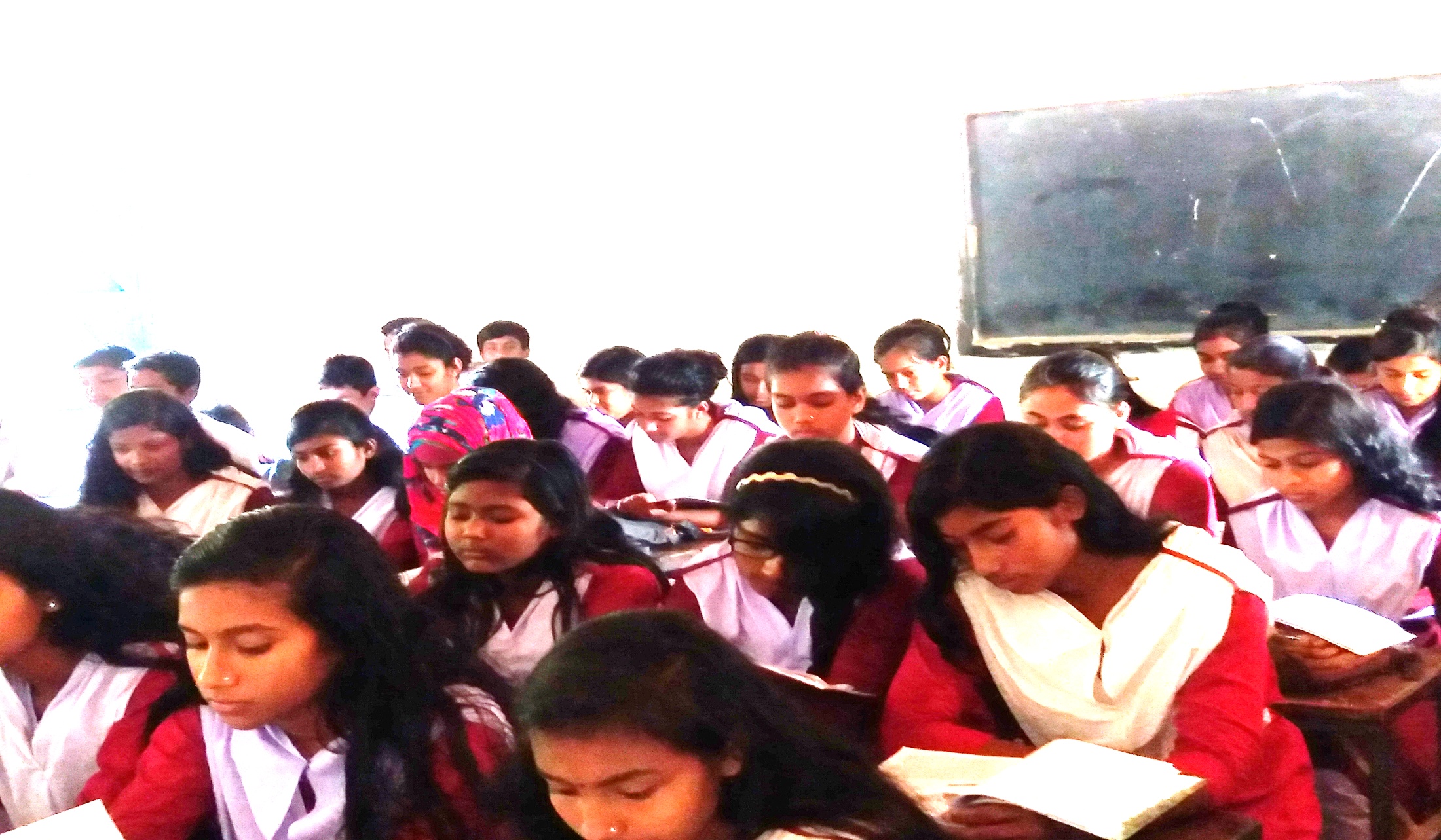 এসো আমরা প্রবন্ধের কিছু অংশ জেনে নিই
ডক্টর সুনীতিকুমার চট্টোপাধ্যায় মনে করেন , পুর্ব মাগধী অপভ্রংশ থেকে উদ্ভুত হয়েছে
বাংলা; আর আসামি ও ওড়িয়া ভাষা । তাই বাংলা সাথে খুব ঘনিষ্ট সম্পর্ক আসামি ও ওড়ীয়ার । আর কয়েকটি ভাষার ঘনিষ্ট আত্নীয়তা রয়েছে বাংলার সংগে; কেননা সেগুলো হচ্ছে মৈথিলি , মাগধি , ভোজপুরিয়া । ডক্টর মুহন্মদ শহীদুল্লাহ্ বাংলা ভাষার উৎপত্তি সম্পর্কে অবশ্য একটু ভিন্ন মত পোষণ করেন । তিনি একটি প্রাকৃতের নাম বলেন গৌড়ী প্রাকৃত । তিনি মনে করেন , গৌড়ী প্রাকৃতেরই পরিণত অবস্থা গৌড়ী অপভ্রংশ থেকে উৎপত্তি ঘটে বাংলা ভাষার ।
দলগত কাজ
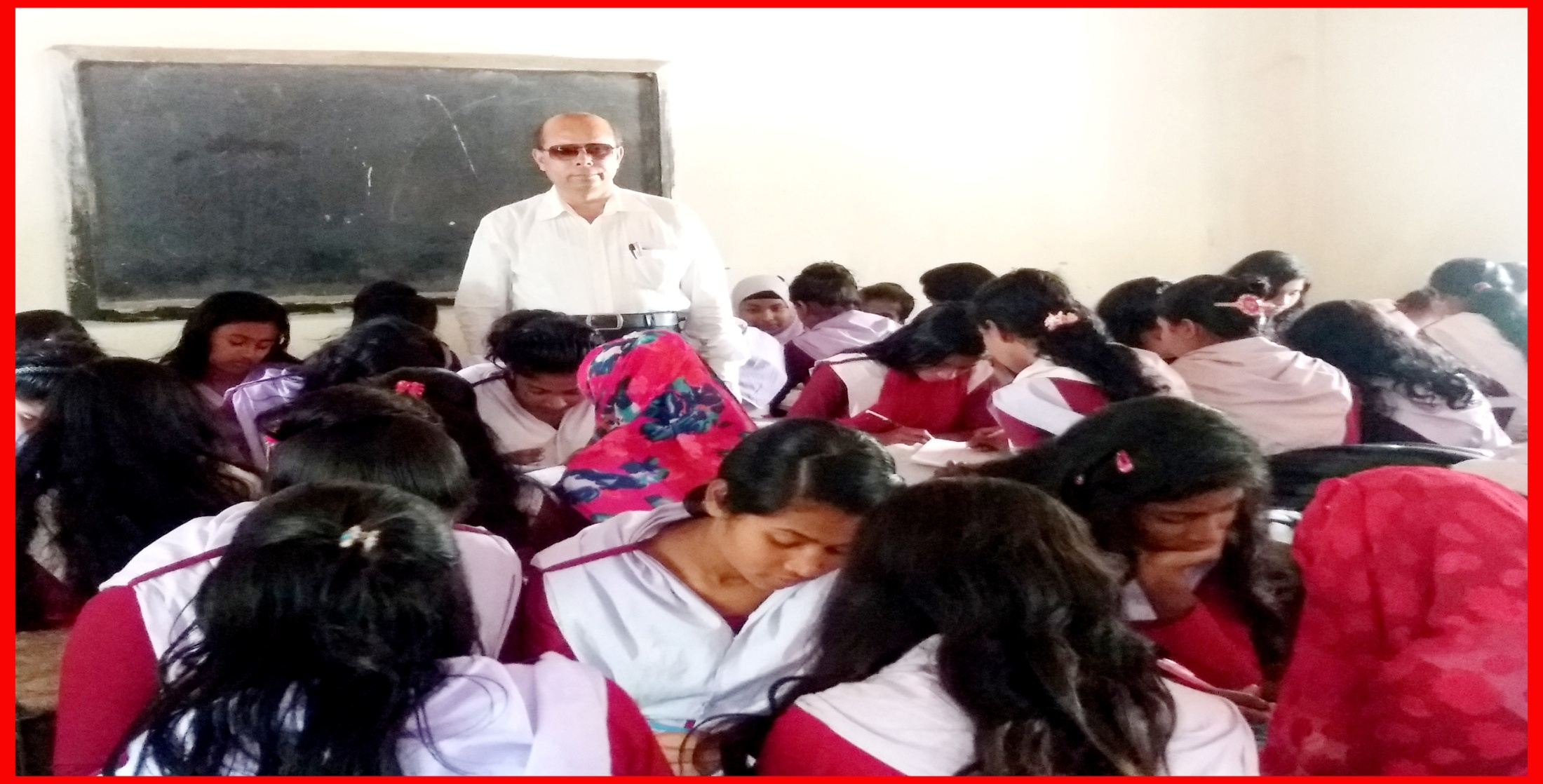 প্রশ্নঃ-পূর্ব মাগধী অপভ্রংশ-এর শ্রেণীকরণ কর ।
মূল্যায়ন-০১
প্রশ্নঃ-০১-বাংলা ভাষার সাথে আসামী ও ওড়িয়া ভাষার মিলের কারণ কী ?  
ক. উচ্চারণ ও ধবনিতে এক    খ. ব্যকরণের নিয়মগুলো এক   
গ. একই ভাষাবংশের সদস্য  ঘ. একই ভাষার ভিন্ন ভিন্ন পরিবর্তিত রুপ   
প্রশ্নঃ-০২- ডক্টর মুহম্মদ শহীদুল্লাহ্- এর মতে, কোন ভাষা থেকে বাংলা ভাষার উদ্ভব ঘটেছে ? 
ক.   মাগধী প্রাকৃত     খ.   গৌড়ী প্রাকৃত 
গ.    সংস্কৃত             ঘ.    সৌরসেনী প্রাকৃত
প্রশ্নঃ-০৩-পাণিনি কে ? 
ক.   ব্যকরণবিদ               খ.     গবেষক   
গ.    ভাষাতাত্ত্বিক              ঘ.     বহুভাষাবিদ
মূল্যায়ন-০২
প্রশ্নঃ-০4-  ‘বাংলা ভাষার জন্ম কথা’ পাঠকের উদ্দেশ্য কি ? 
ক.   ভাষার উপাদান সম্বন্ধে জানা 
খ.     দেশের মানুষের ইতিহাস জানা 
গ.   বাংলা ভাষার জন্ম কথা 
ঘ.    বিশ্ব সাহিত্য সম্বন্ধে জানা 
প্রশ্নঃ-০৫- নিচের কোনটি আধুনিক ভারতীয় আর্যভাষা ? 
  i. বাংলা 
 ii.  হিন্দি 
 iii. মারাঠি 
নিচের কোনটি সঠিক ? 
   ক.    i     ও     ii      খ.     i         ও     iii      
গ.    ii      ও      iii        ঘ.   i    ,     ii    ও  iii
বাড়ীর কাজ-০১
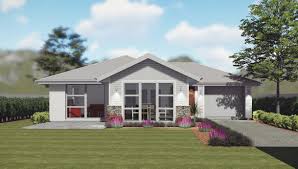 বাড়ীর কাজ-০২
নিচের উদ্দীপকটি পড় এবং প্রশ্নসমূহের উত্তর দাওঃ
চিত্ত স্যার বাংলা ক্লাসে ভাষার ওপর ক্লাস নিচ্ছিলেন । এমন সময় তাঁর এক শিক্ষার্থী জিজ্ঞেস করল, স্যার, বাংলা ভাষার উদ্ভব কিভাবে ঘটেছে ? উত্তরে তিনি বললেন, ডক্টর সুনীতিকুমার চট্টোপাধ্যায়ের মতে, পুর্ব মাগধী অপভ্রংশ থেকে উদ্ভব ঘটেছে বাংলা । আবার এ বিষয়ে  ড. মুহম্মদ শহীদুল্লাহ ভিন্ন মত প্রকাশ করে বলেন, গৌড়ী প্রাকৃত থেকে উদ্ভব ঘটেছে বাংলার ।
বাড়ীর কাজ-০৩
প্রশ্নসমূহঃ
ক.  ড. মুহম্মদ শহীদুল্লাহ কে ?
খ.  বাংলা ভাষার উৎপত্তি সম্পর্কে  ড. মুহম্মদ শহীদুল্লার 	ভিন্ন মত পোষণ করেছেন কেন ? 
গ.  বাংলা ভাষার ভাষার উৎপত্তি সম্পর্কে বিভিন্ন ভাষাবিদ-	এর মতামত ‘বাংলা ভাষার জন্মকথা’ প্রবন্ধের 	আলোকে আলোচনা কর । 
ঘ.  ‘বাংলা ভাষার জন্ম কথা’ প্রবন্ধের আলোকে বাংলা 	ভাষার ইতিহাস সম্পর্কে আলোচনা কর ।
সকলকে ধন্যবাদ
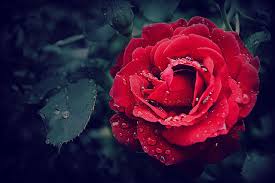